C&O 355Mathematical ProgrammingFall 2010Lecture 6
N. Harvey
TexPoint fonts used in EMF. 
Read the TexPoint manual before you delete this box.: AAAAAAAAAA
Polyhedra
Definition: For any a2Rn, b2R, define



Def: Intersection of finitely many halfspaces is a polyhedron
Def: A bounded polyhedron is a polytope,i.e., P µ { x : -M · xi · M  8i }  for some scalar M

So the feasible region of LP  
	is polyhedron
Hyperplane
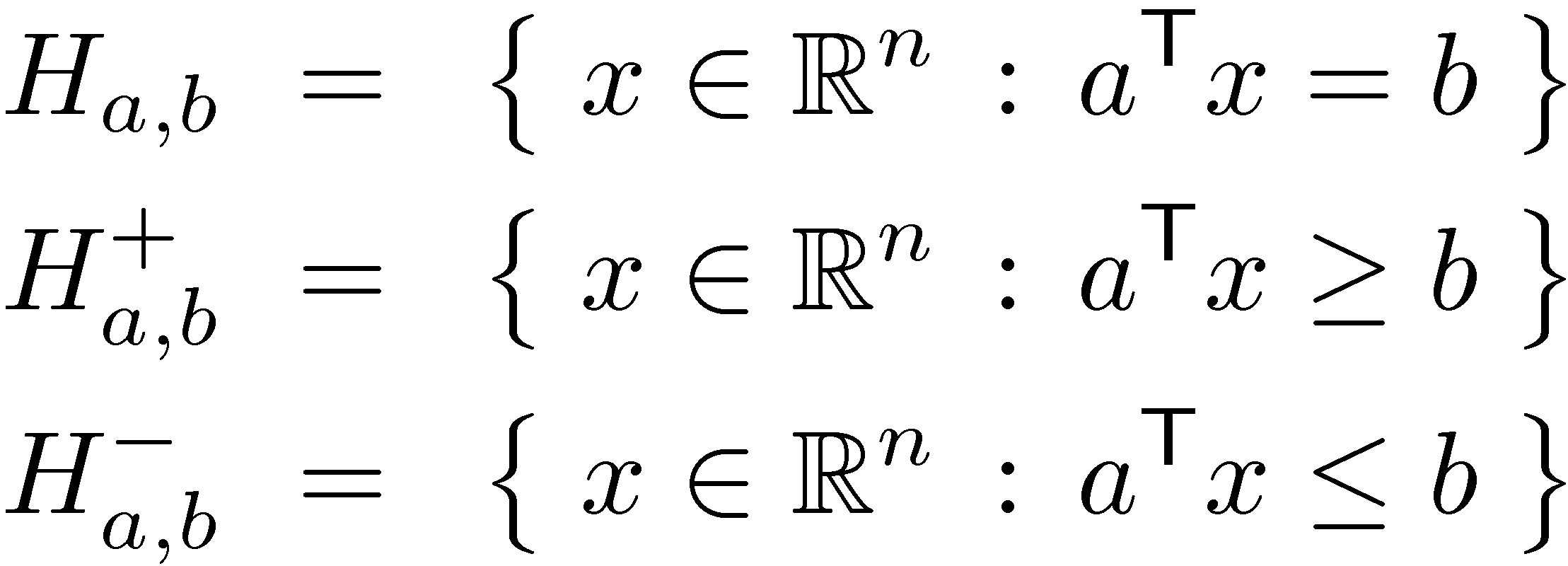 Halfspaces
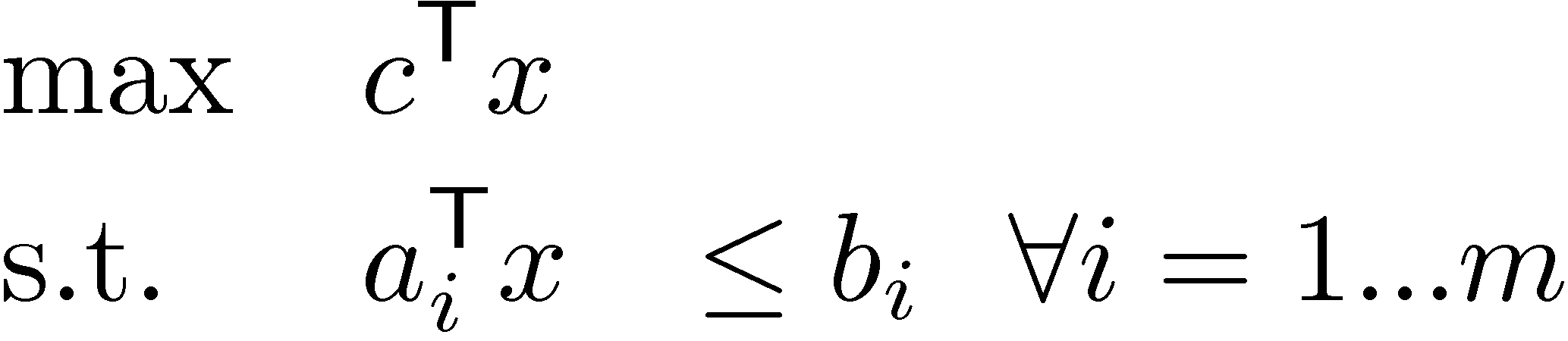 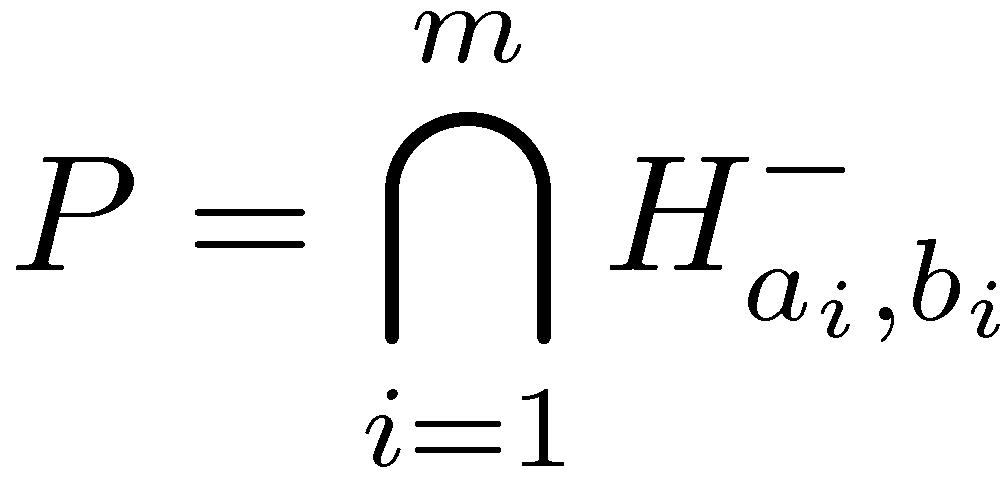 [Speaker Notes: Section 4.3]
Convex Sets
Def: Let x1,…,xk 2 Rn.Let ®1,…,®k satisfy ®i ¸ 0 for all i and i ®i = 1.The point i ®ixi is a convex combination of the xi’s.
Def: A set C µ Rn is convex if for every x, y 2 C and 8®2[0,1], the convex combination ®x + (1-®)y is in C.




Claim 1: Any halfspace is convex.
Claim 2: The intersection of any number of convex sets is convex.
Corollary: Every polyhedron is convex.
y
y
x
x
Not convex
Convex
[Speaker Notes: 1: ax<=b and ay<=b
cax<=cb and (1-c)ay<=(1-c)b
cax+(1-c)ay<=cb+(1-c)b=b
a(cx+(1-c)y)<=b

2: x,y in C => x,y in C_i for each i
They are convex, so cx+(1-c)y in C_i for each i
So cx+(1-c)y in C]
Convex Functions
Let C µ Rn be convex.
Def: f : C ! R is a convex function if    f( ®x+(1-®)y ) · ®f(x) + (1-®)f(y)      8x,y2C
Claim: Let f : C ! R be a convex function,and let a2R. Then			{ x2C : f(x) · a }       (the “sub-level set”)is convex.
Example: Let                                 . Then f is convex.
Corollary: Let B = { x : kxk · 1 }.     (The Euclidean Ball)Then B is convex.
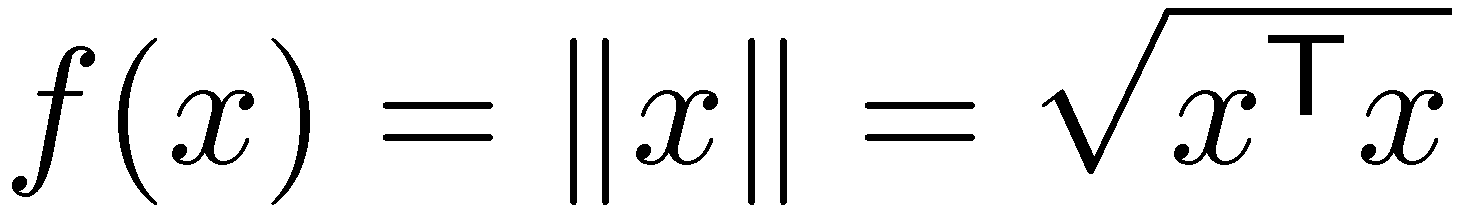 [Speaker Notes: 1) Let S = { x in C : f(x) <= a }. Suppose x, y in S.
Then f( alpha x + (1-alpha) y ) <= alpha f(x) + (1-alpha) f(y) <= alpha a + (1-alpha) a = a.

2) ||alpha x + (1-alpha) y|| <= ||alpha x|| + ||(1-alpha) y|| = alpha||x|| + (1-alpha)||y||.]
Affine Maps
Def: A map f : Rn ! Rm is called an affine map iff(x) = Ax + b   for some matrix A and vector b.
Fact: Let CµRn have defined volume. Let f(x)=Ax + b.Then vol f(C) = |det A|¢vol C. 
Claim 1: Let CµRn be convex and let f : Rn ! Rmbe an affine map. Then f(C) = { f(x) : x in C } is convex.
Question: If PµRn is a polyhedron and f is an affine map, is it true that f(P) is a polyhedron?
Answer: Yes, but it’s not so easy to prove…
[Speaker Notes: It is also true that an affine map applied to a polyhedron is a polyhedron. But this is not easy to prove!

Claim 1: Suppose x,y in f(C). We need to show ax+(1-a)y in f(C).
Then there exists X, Y in C such that x=f(X) and y=f(Y).
Since C is convex, aX+(1-a)Y in C.
But f(aX+(1-a)Y) = A(aX+(1-a)Y) + b = aAX + ab + (1-a)AY + (1-a)b = a f(X) + (1-a) f(Y).

Claim 2:
As shown on Asst 0, (A^{-1})^T = (A^T)^{-1}. So we can just call it A^{-T}.]
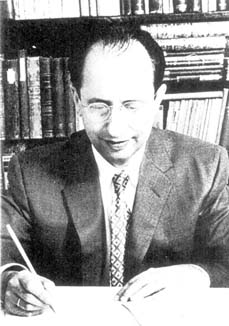 Fourier-Motzkin Elimination
Joseph Fourier
Theodore Motzkin
Given a polyhedron Q µ Rn,we want to find the set Q’ µ Rn-1 satisfying
     (x1,,xn-1)2Q’     ,    9xn s.t. (x1,,xn-1,xn)2Q
Q’ is called the projection of Q onto first n-1 coordinates
Fourier-Motzkin Elimination constructs Q’ by generating(finitely many) constraints from the constraints of Q.

Corollary: Q’ is a polyhedron.
Elimination Example
x3
Q
x2
x1
Project Q onto coordinates {x1, x2}...
Elimination Example
x3
Q’
x2
x1
Project Q onto coordinates {x1, x2}...
Fourier-Motzkin: Q’ is a polyhedron.
Of course, the ordering of coordinates is irrevelant.
Elimination Example
x3
Q’’
x2
x1
Of course, the ordering of coordinates is irrevelant.
Fourier-Motzkin: Q’’ is also a polyhedron.
I can also apply Elimination twice…
Elimination Example
x3
Q’’’
x2
x1
Fourier-Motzkin: Q’’’ is also a polyhedron.
Projecting a PolyhedronOnto Some of its Coordinates
Lemma: Given a polyhedron Q µ Rn.Let S={s1,…,sk}µ{1,…,n} be any subset of the coordinates.Let QS = { (xs1,,xsk) : x2Q } µ Rk.
	In other words, QS is projection of Q onto coordinates in S.
	Then QS is a polyhedron.
Proof:Direct from Fourier-Motzkin Elimination.Just eliminate all coordinates not in S.			¥
Linear Transformations of Polyhedra
Lemma: Let P = { x : Ax·b } µ Rn be a polyhedron.Let M be any matrix of size pxn.Let Q = { Mx : x2P } µ Rp. Then Q is a polyhedron.
x3
Let M =
P
x2
x1
Linear Transformations of Polyhedra
Lemma: Let P = { x : Ax·b } µ Rn be a polyhedron.Let M be any matrix of size pxn.Let Q = { Mx : x2P } µ Rp. Then Q is a polyhedron.
	Geometrically obvious, but not easy to prove…
x3
Let M =
Q
x2
x1
Linear Transformations of Polyhedra
Lemma: Let P = { x : Ax·b } µ Rn be a polyhedron.Let M be any matrix of size pxn.Let Q = { Mx : x2P } µ Rp. Then Q is a polyhedron.
	Geometrically obvious, but not easy to prove…
	…unless you know Fourier-Motzkin Elimination!
Proof:
	Let P’ = { (x,y) : Mx=y, Ax·b } µ Rn+p, where x2Rn, y2Rp.
	P’ is obviously a polyhedron.
	Note that Q is projection of P’ onto y-coordinates.
	By previous lemma, Q is a polyhedron.			¥
Ellipsoids
Def: Let B = { x : kxk·1 }. Let f : Rn ! Rm be an affine map. Then f(B) is an ellipsoid.
We restrict to the case n=m and f invertible.(i.e., f(x) = Ax+b where A is square and non-singular)
Claim 2: f(B) = { x2Rn : (x-b)TA-TA-1(x-b) · 1 }.
[Speaker Notes: It is also true that an affine map applied to a polyhedron is a polyhedron. But this is not easy to prove!

Claim 1: Suppose x,y in f(C). We need to show ax+(1-a)y in f(C).
Then there exists X, Y in C such that x=f(X) and y=f(Y).
Since C is convex, aX+(1-a)Y in C.
But f(aX+(1-a)Y) = A(aX+(1-a)Y) + b = aAX + ab + (1-a)AY + (1-a)b = a f(X) + (1-a) f(Y).

Claim 2:
As shown on Asst 0, (A^{-1})^T = (A^T)^{-1}. So we can just call it A^{-T}.]
2D Example
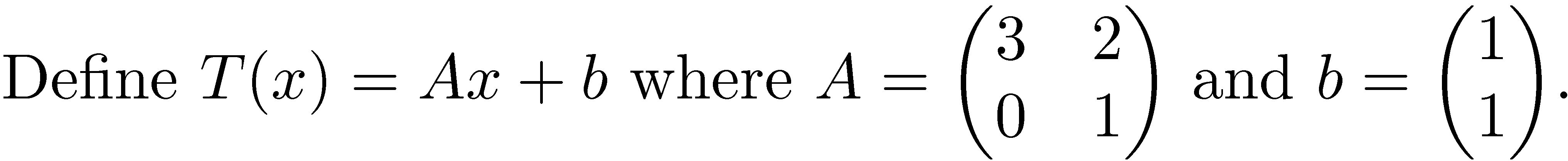 Ellipsoid T(B)
Unit ball B
Positive Semi-Definite Matrices
Def: A real, symmetric matrix M is calledpositive semi-definite if    M = VTV, for some matrix V (not necessarily square).If M is also non-singular it is called positive definite.
From now on “positive definite” means“real, symmetric, positive definite”.
Fact: If M is positive definite,then M-1 is also positive definite.
Fact: If M is positive definite, there is a unique positive definite matrix M1/2 such that M = M1/2 M1/2.M1/2 is called the square root of M.
Claim: If M is positive definite then (M1/2)-1 = (M-1)1/2.
[Speaker Notes: These facts are easy to prove by looking at the spectral decomposition of M.

Claim:
Let A = M^{1/2}. Note A is symmetric.
    A^{-1} A^{-1} M
 = A^{-1} A^{-1} A A
 = I.
This implies that M^{-1} = A^{-1} A^{-1}.
By uniqueness of the square root, we get (M^{-1})^{1/2} = (M^{1/2})^{-1}.]
More on Ellipsoids
We’re studying ellipsoids of the form	{ x2Rn : (x-b)TA-TA-1(x-b) · 1 },for some (non-singular) matrix A and vector b.
Equivalently, this is ellipsoids of the form	E(M,b)  =  { x2Rn : (x-b)TM-1(x-b) · 1 },for some positive definite matrix M and vector b.
This helps us understand positive definite matrices.Consider f(x) = xT M x, where M is positive definite.Its sub-level sets are { x2Rn : xTMx · a } = E(aM-1,0).
Note: E(M,b) = f(B) where f(x) = M1/2x + b.So vol E(M,b) = |det M1/2| ¢ vol B = |det M|1/2 ¢ vol B.
[Speaker Notes: Not every ellipsoid is of this form – for example, ellipsoids might not be full-dimensional.]
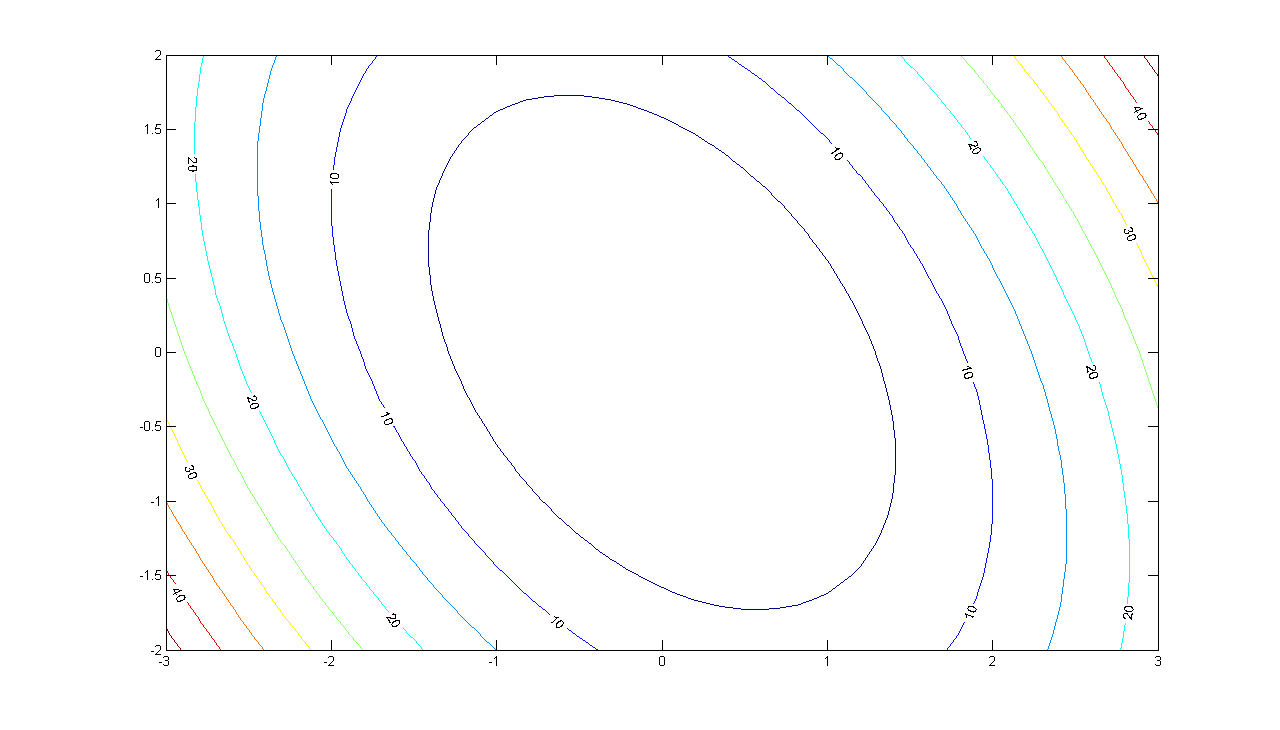 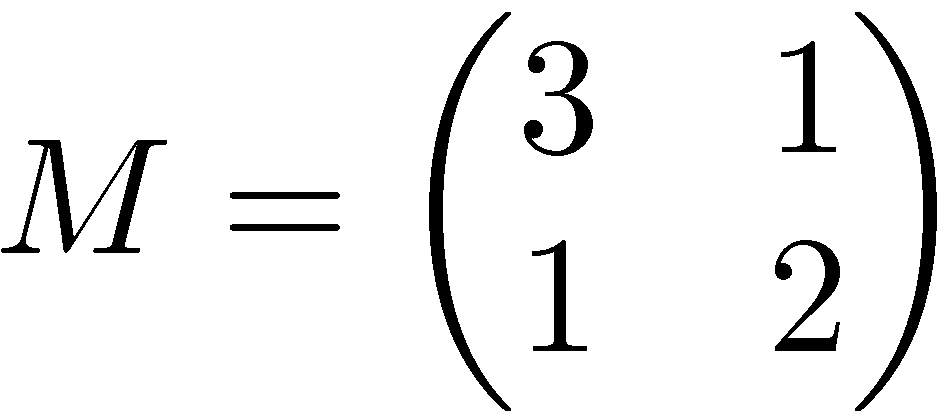 Let

Plot of level sets of xT M x.
[Speaker Notes: Matlab code:
[X,Y] = meshgrid(-3:.1:3,-2:.1:2);
Z = 3*X.*X + 2*X.*Y + 2*Y.*Y;
[C,h] = contour(X,Y,Z);
set(h,'ShowText','on','TextStep',get(h,'LevelStep')*2);]
Covering Hemispheres by Ellipsoids
B
B’
Let B = { unit ball }.
Let H = { x : xTe1¸0 } = { x : x1¸0 }.
Find a small ellipsoid B’ that covers BÅH.
Rank-1 Updates
Def: Let z be a column vector and ® a scalar.A matrix of the form                    is called a rank-1 update matrix.
Claim 1: Suppose ®  -1/zTz. Then 					  where  ¯ = -®/(1+®zTz).
Claim 2: If ®¸-1/zT z then                    is PSD.                 If ®>-1/zT z then                      is PD.
Claim 3:
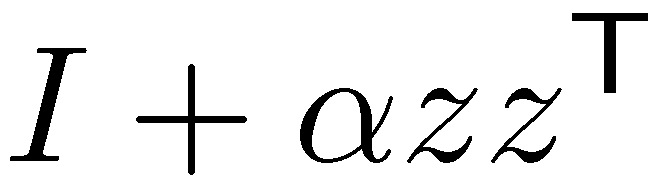 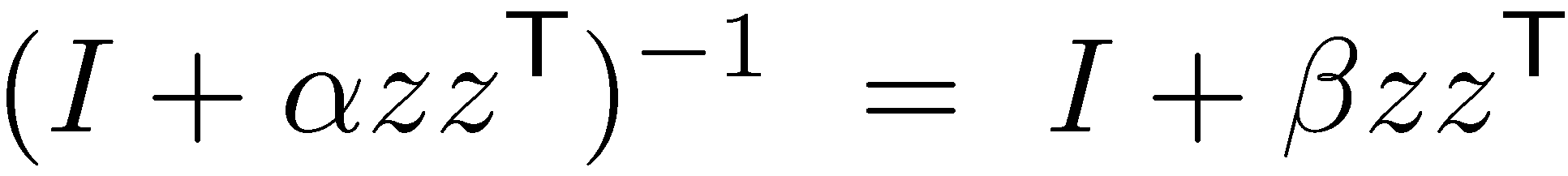 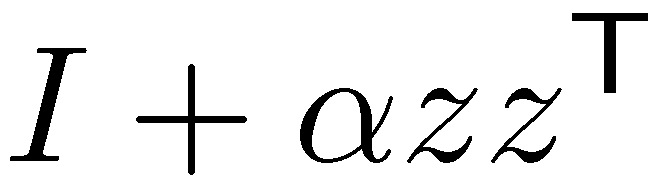 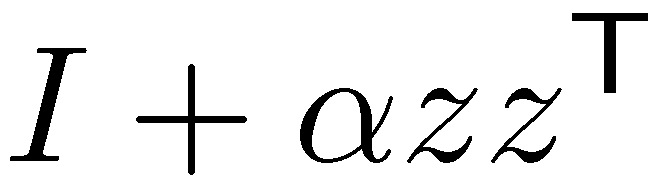 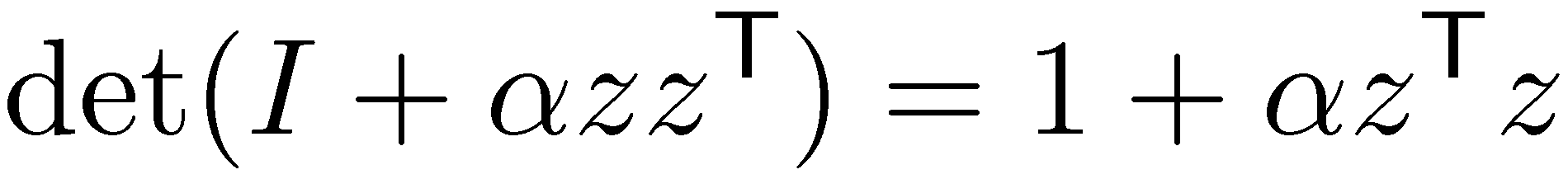 [Speaker Notes: Claim 1:(I + azz^T) (I+bzz^T) = I + azz^T + bzz^T + abzz^Tzz^T
 = I + (a+b+abz^Tz) zz^T    (since z^T z is a scalar, it commutes)
 = I,   because a+b(1+az^Tz) = 0.]